Musée,Musées 
Option histoire des arts Terminale
Propositions de séquences
Laurence Ritz 
Lycée Frédéric Mistral Fresnes
QUELQUES QUESTIONS A PROPOS DE L’INTITULE ..
Q
A  quand remontent les musées ?
Qu’est-ce qu’un musée ?
Quel est leur nombre  ?
Une bonne visite au musée, c’est …..
Et sans musée, on ferait comment ?
Quels sont les rôles et les missions des musées ?
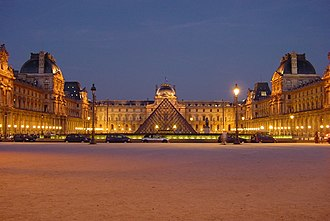 Séquence 1 : la diversité des musées



Musée, musées …?

Au singulier et au pluriel ?

Les questions que l’on se pose …

Mes expériences du musée , mes souvenirs du musée 

Mes attentes …
Faisons un saut au musée ! Recherches en groupes sur la diversité des musées.
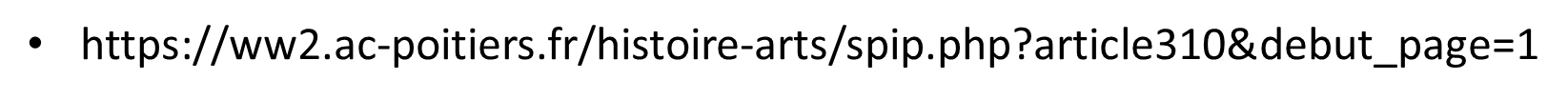 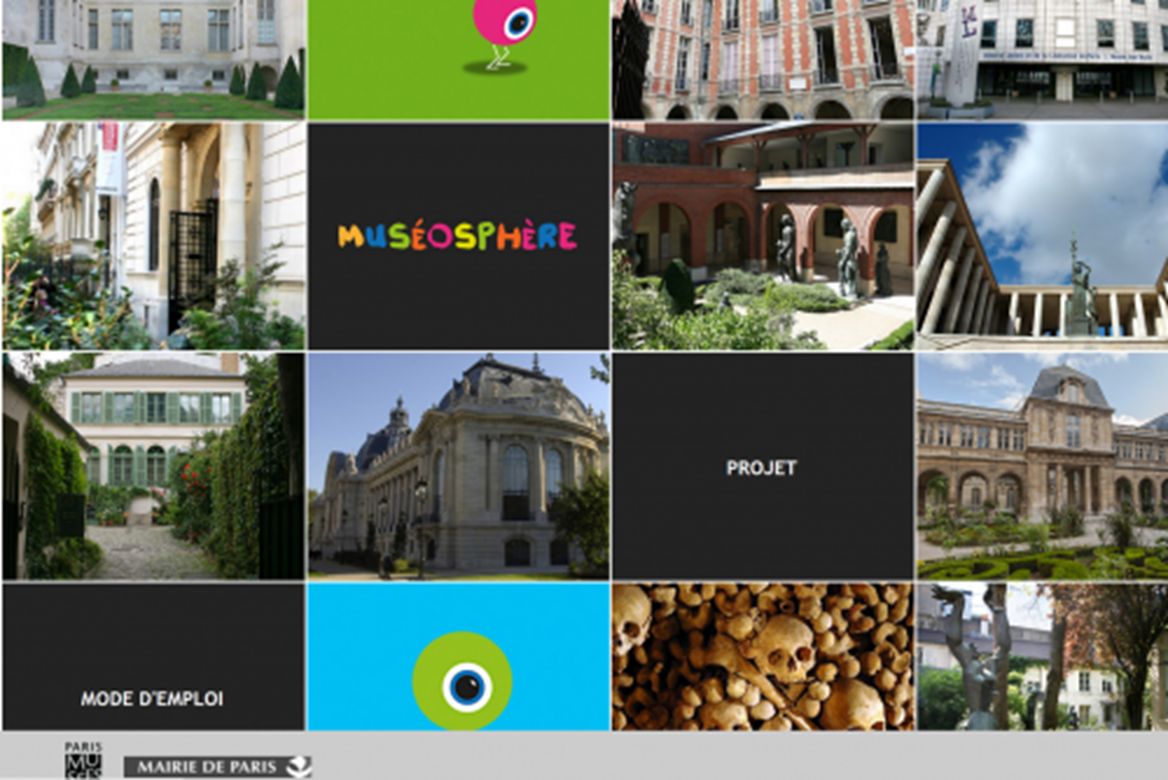 Musée historique : Mémorial de Caen
Musée de la photographie : la MEP, le Jeu de Paume
  musée des Beaux-Arts : peinture/sculpture
Musée atelier : atelier de Gustave Moreau, de Delacroix
Musée des sciences : Cité des sciences la Villette 
Musée des techniques : Conservatoire des arts et métiers 
Musée du cinéma…la Cinémathèque
Musée de métier : musée du Barreau
…
Quels sont les types de musées ?
Réfléchir à la variété des types, et des formes des musées
Restitution du travail de recherches sous forme d’exposés
La diversité des musées quant à leur muséographie
Crypte archéologique de Notre-Dame à Paris
Cité  de la Dentelle à Calais
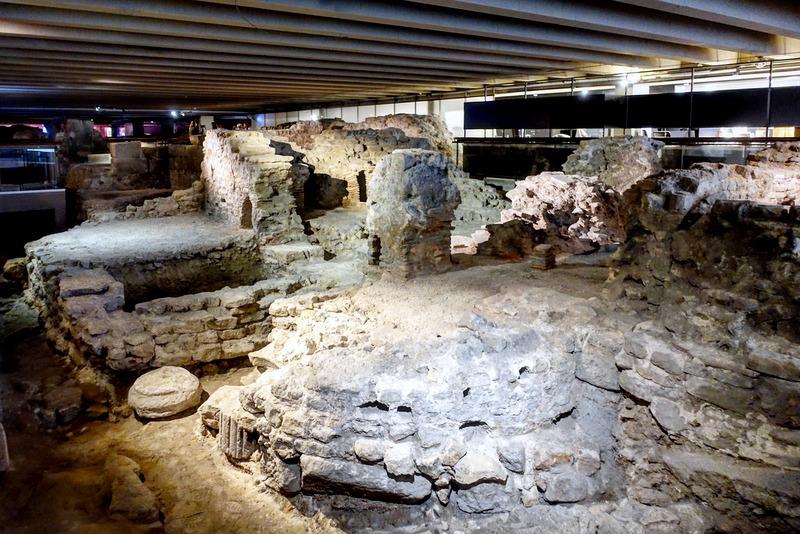 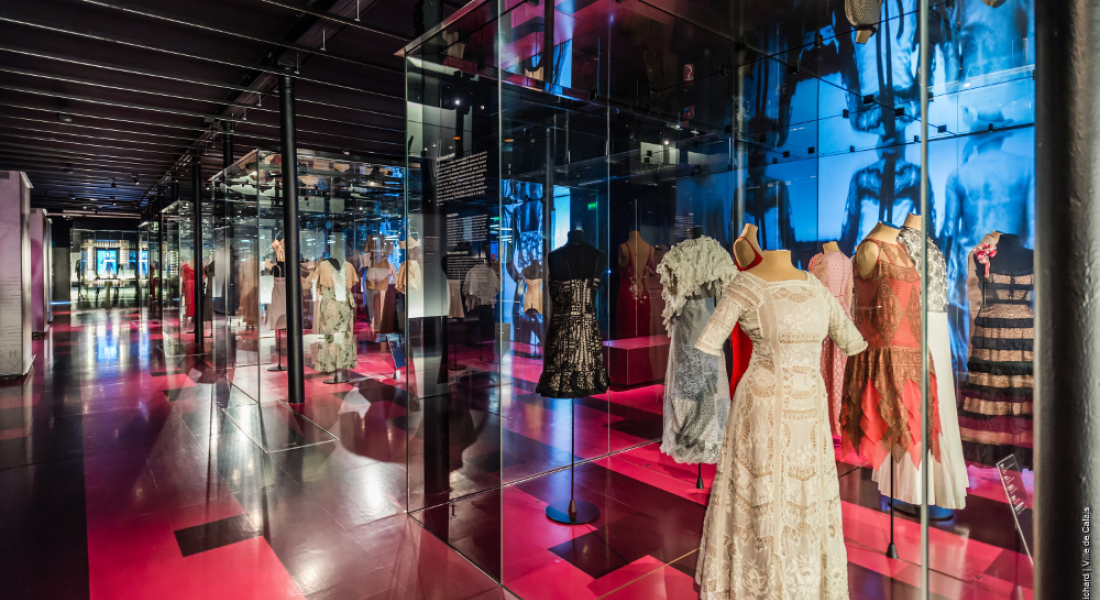 Musée du Quai Branly
La diversité dans les  dimensions du musée : un patrimoine local avec les écomusées comme celui de Fresnes… ou international et universel avec le Musée du Quai Branly
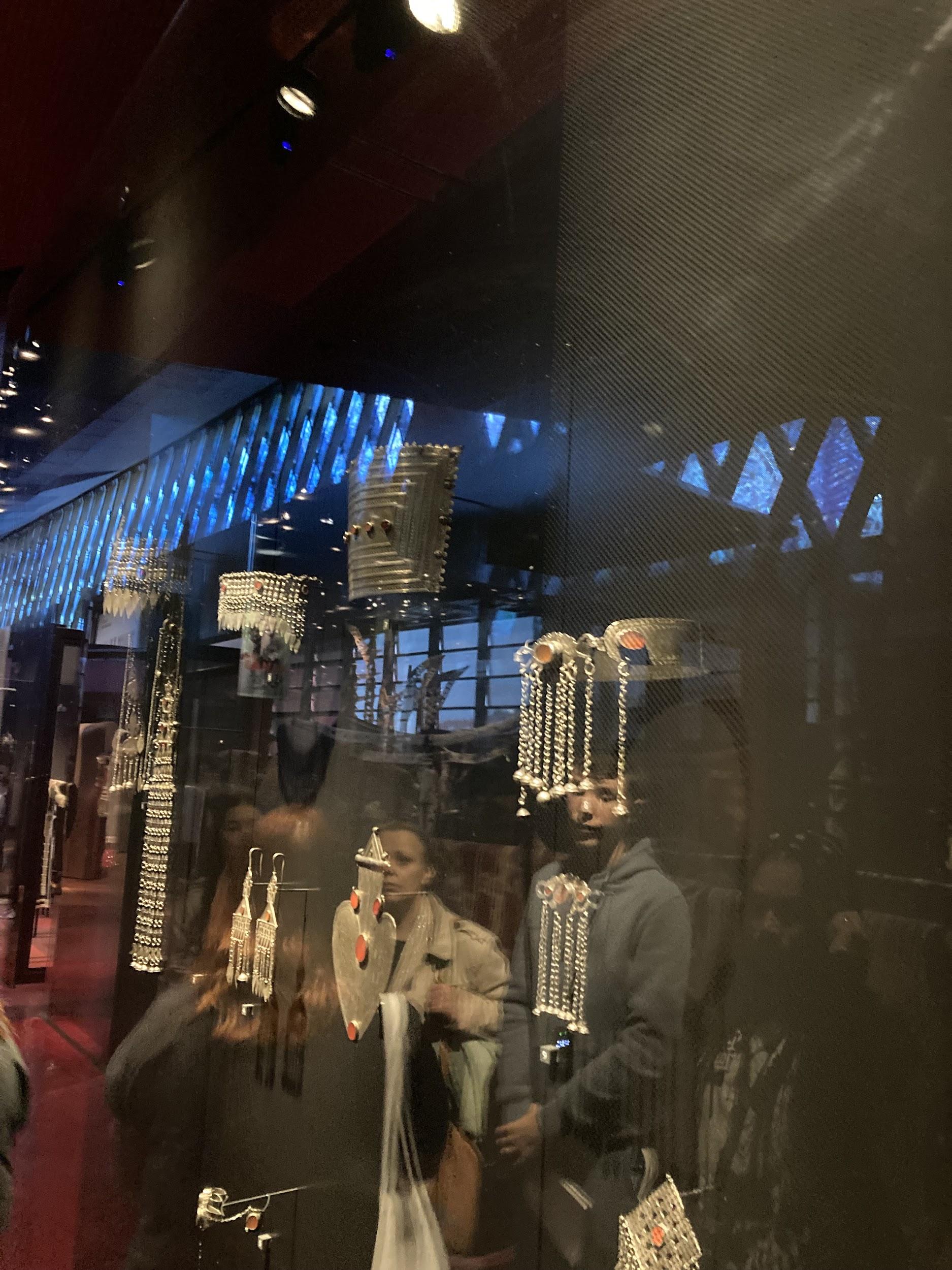 Eco-musée de Fresnes
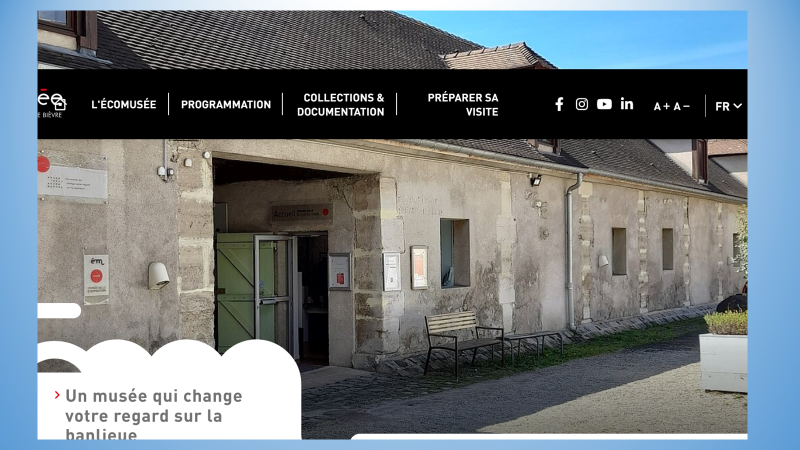 Séquence 2 : La définition du musée Qu’est-ce qu’un musée et quel est son rôle ?
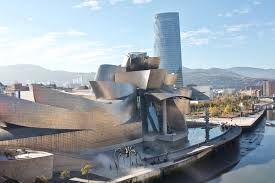 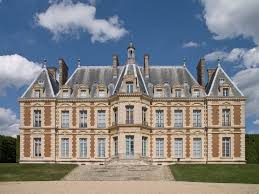 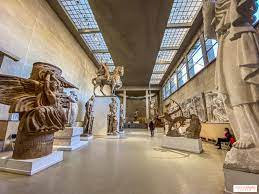 Qu’est-ce qu’un musée ? 


Les points communs des musées présentés en classe ? 

  Derrière la variété et la diversité des musées, des principes communs…

Votre définition du musée ?
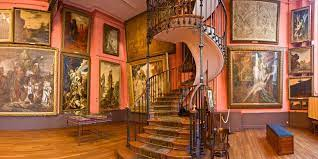 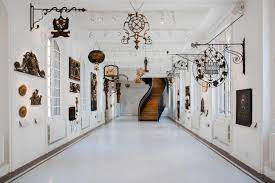 « Le musée est une institution permanente sans but lucratif, au service de la société et de son développement, ouverte au public, qui acquiert, conserve, étudie, expose et transmet le patrimoine matériel et immatériel de l'humanité et de son environnement à des fins d'études, d'éducation et de délectation. »
Définition de 2007 
Développée en 2022 (termes nouveaux :“inclusif” “divertissement”…)
.
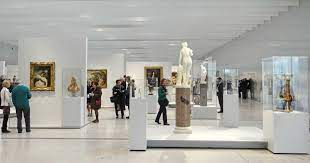 Les missions clés du musée en quelques points clés …

Institution: derrière la variété des musées, il y a un statut administratif commun, des structures institutionnelles identiques
Sans but lucratif : le but n’est pas commercial …mais à dissocier de la rentabilté  pas rentable ? L’aspect économique et touristique , l’exportation des musées …
Au service du développement de la société  mission sociale : indispensable ? Événement festif .et convivial : La Nuit Blanche des musées le 1 er Octobre ! Voir aussi les missions d’insertion des publics spécifiques.
Conserve, expose, Transmet : le musée est une courroie de transmission , un relais entre les générations,   les époques, les cultures . Il contribute aussi au sauvetage des oeuvres. 
Patrimoine : ce qu’on nous lègue ..les chefs d’œuvre, la mémoire, l’identité ..  Et le reste ! fascination, vols , spoliation , restitutions…
Public , société:  politique ,puissance, histoire , démocratisation 
 éducation, délectation : des connaissances et des émotions … le plaisir esthétique …
Séquence 3 –Exposer les œuvres au  musée : la scénographie
Museum d’histoire naturelle- Grande Galerie de l’évolution 
La spatialisation et l’orientation des objets (animaux taxidermisés)
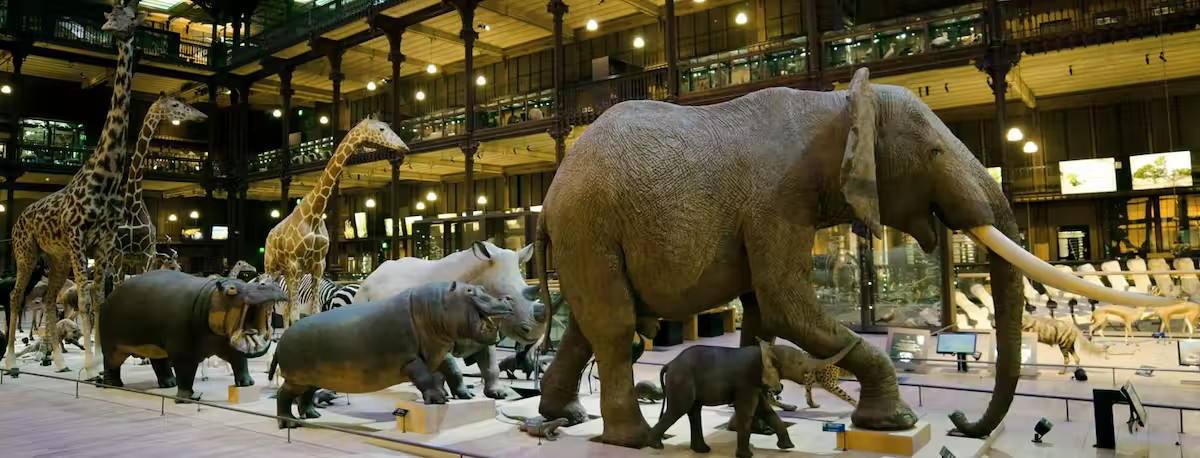 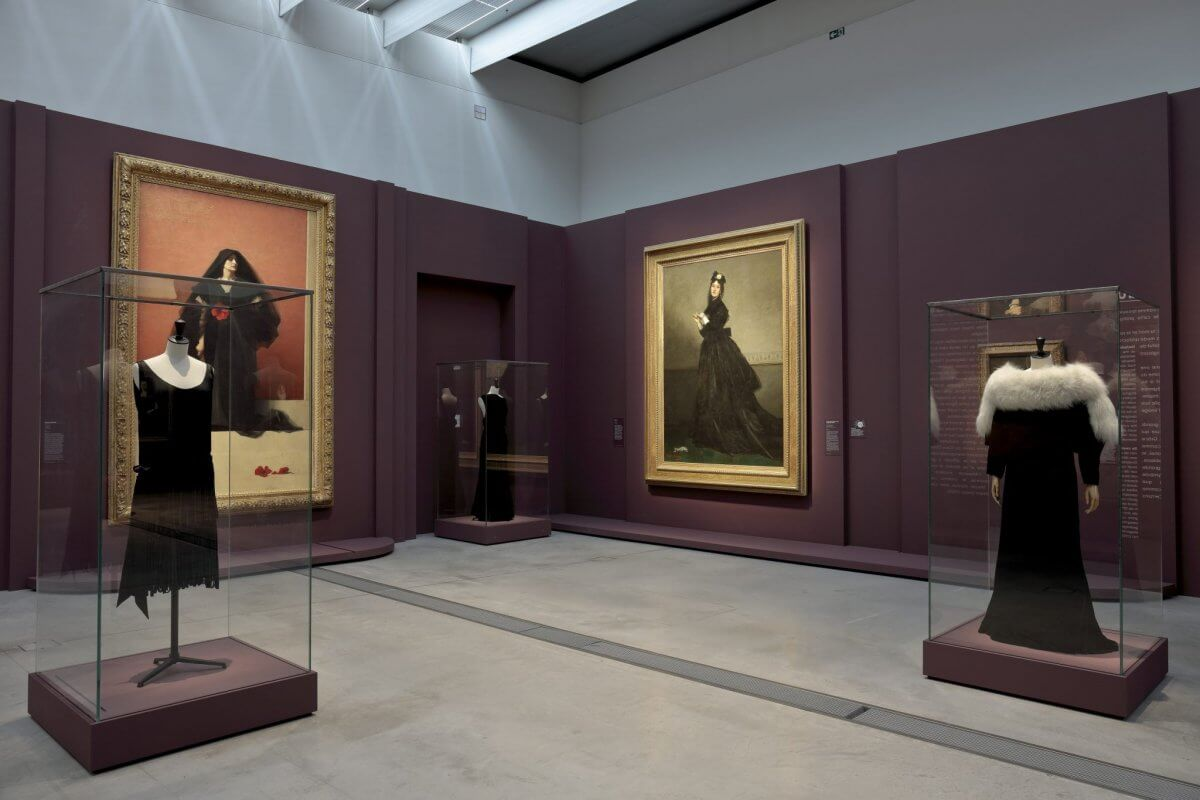 Le dialogue des oeuvres 

L’impact des couleurs sombres
Exposition Soleils Noirs Louvre Lens , 2021
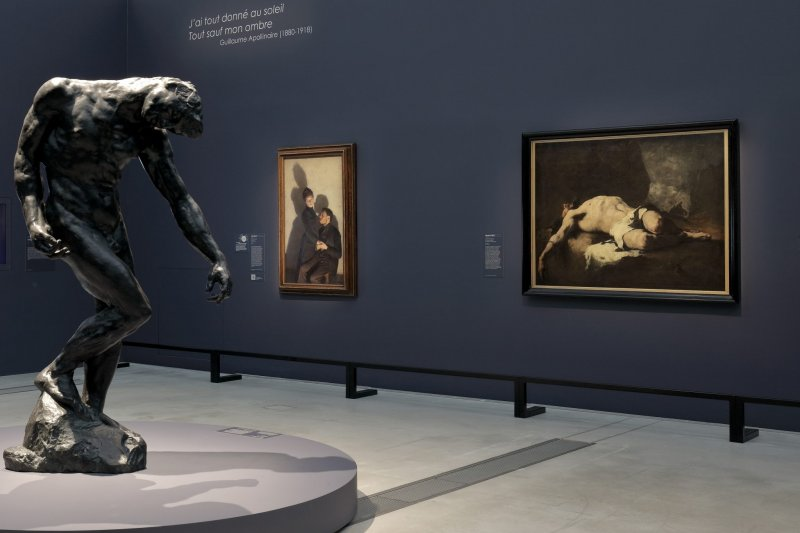 Ombres et reflets
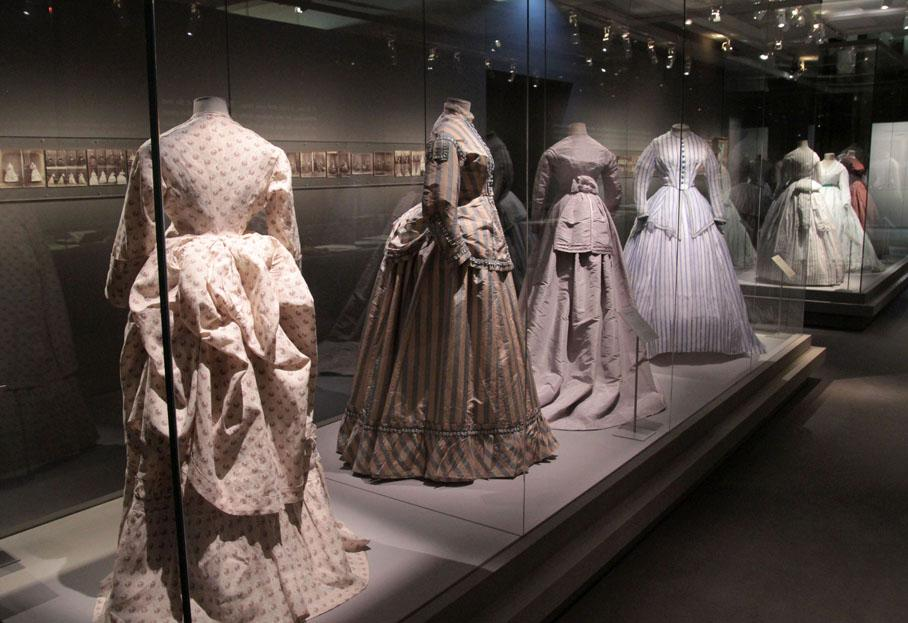 Exposition Les Impressionnistes et la  mode, 2012 muse d’OrsayLe rôle des socles,  des vitrines et des objets
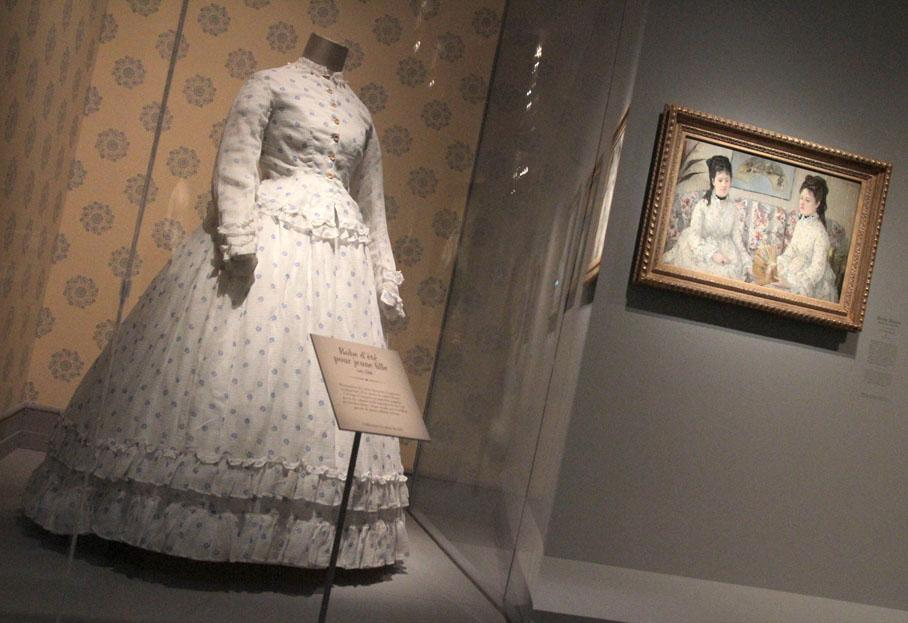 La création d’ambiances par le papier peint et le tableau
Une véritable mise en scène de l’exposition par le scénographe
La lecture de Robert Carsen

Le lien avec l’importance du  spectacle et du regard dans la société au XIXe siècle.
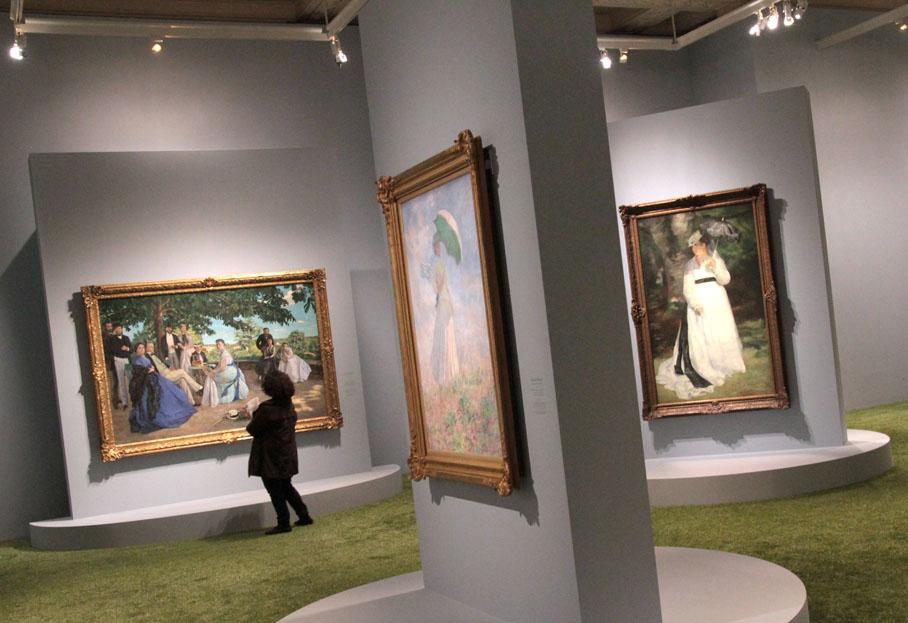 Questions posées par la scénographie immersive
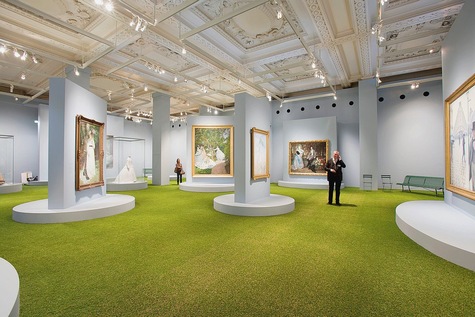 Un exemple d’exposition immersive
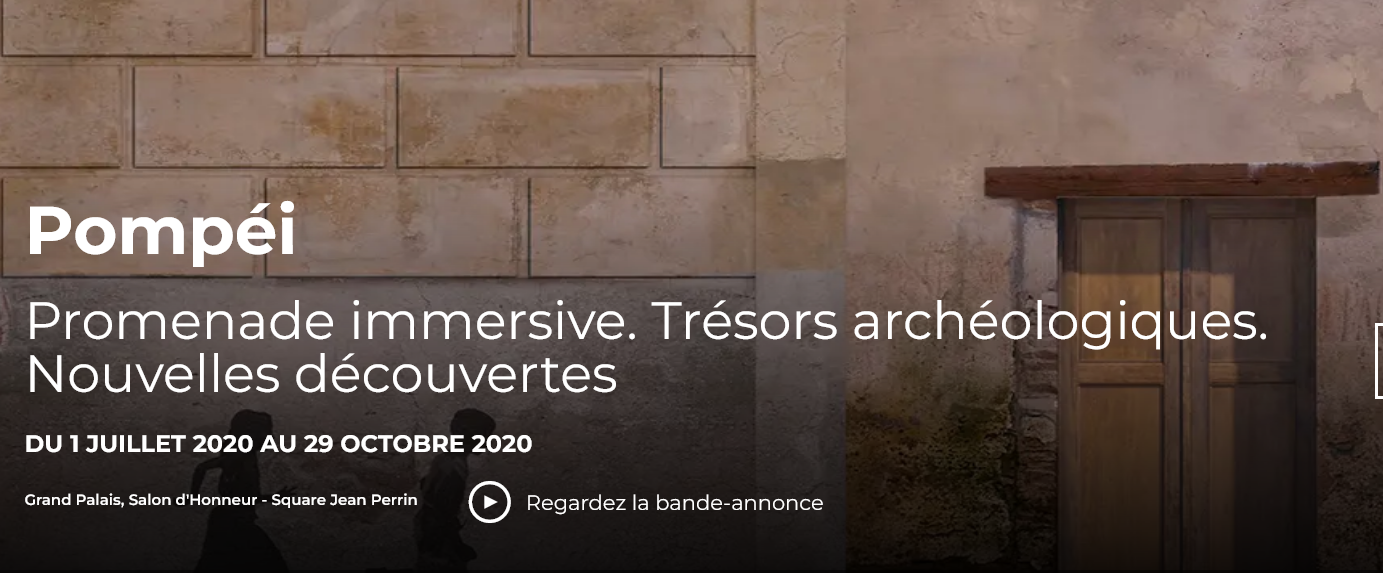 Présentation de l’exposition au visiteur
Un parcours immersif plonge le visiteur au cœur de Pompéi, du temps de sa splendeur et pendant la tragédie de sa destruction, par des projections 360° en très haute définition, des créations sonores et des reconstitutions en 3D des rues et habitations.
Exposition  Pompéi au Grand Palais : 

Vidéo Bruitages et contre-plongée

Rôle et finalités de ce spectacle ?
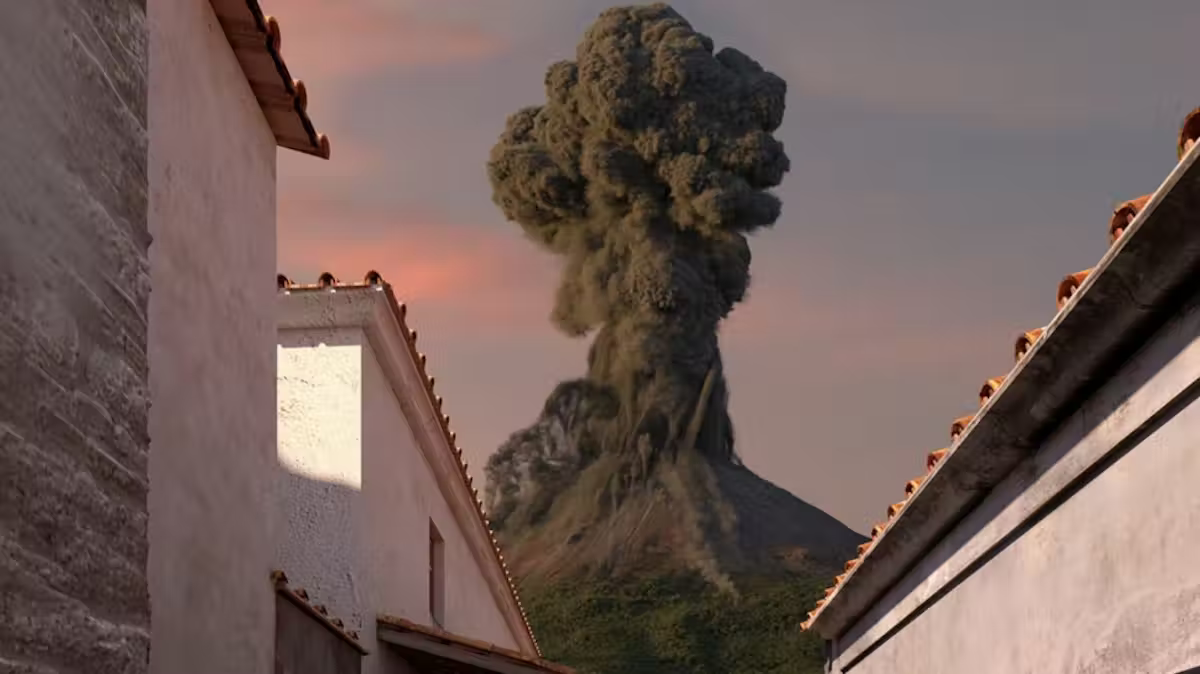 Bilan : Les éléments de la scénographie
le dispositif d’accrochage et de présentation comme les socles et les vitrines,  permettant la mise en valeur des objets
Les lumières et  autres éclairages  
Les décors et ambiances : papiers peints, gazon, objets…
Musique, sons  et bruitages
Le placement des objets, l’organisation  dans l’espace : alignements et mouvements .( ex robes expo Impressionnistes et mode / animaux de la Grande Galerie